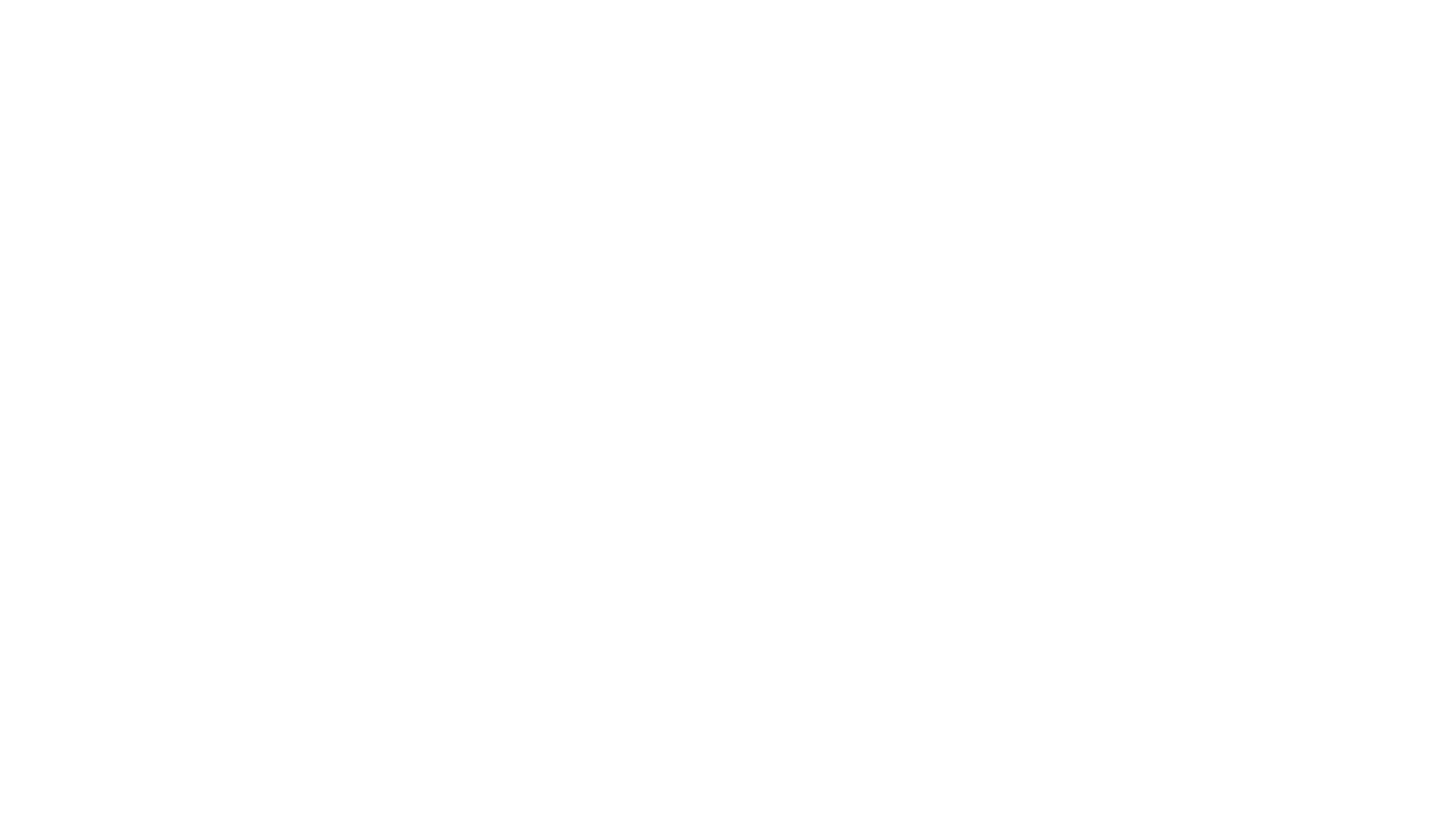 Uitleg Voltooid Deelwoord
Werkwoordspelling
Voltooid Deelwoord  (V.D.)
Hij is naar huis gelopen.  (sterk)
Herken je aan: ge/be/ver/ont  (gelopen, verbroken)
Voltooid betekent dat het al is gebeurd. 
Is gelopen zwak of sterk?   Lopen>>Liepen  dus sterk werkwoord 
Gebruik het hele werkwoord bij sterke werkwoorden. 

Ik heb gerend. (zwak)
Zwak= rennen>> gerend
Gebruik ‘t kofschip. 
Stam= ren      zit er een N in het kofschip?    Nee!
Stam + D     = Ge-ren-d
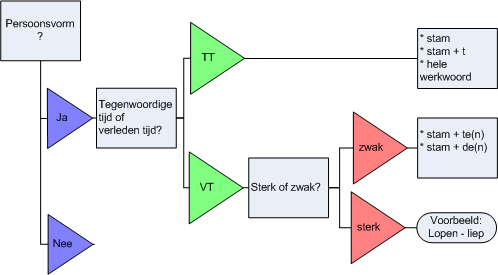 Voltooid deelwoord
Hij heeft gefietst. (zwak) 
Zwak= fietsen>> gefietst      Geen klankverandering. 
Stam= fiets      
Zit er een s in het kofschip?   Ja!
Stam + t            Ge-fiets-t 

Ik heb gepakt. (zwak)
Zwak= pakken>> gepakt       Geen klankverandering
Stam= pak
Zit er een K in het kofschipt?      Ja!
Stam + t                Ge-pak-t
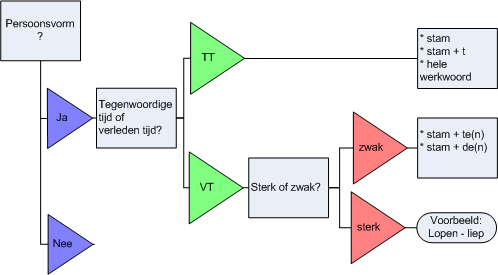